Bedrijfsethiek en Privacy
IBS Thema
 De nieuwe economie
Marktverkenning
nciën
 Projectmanagement
 De verborgen impact
 Ondernemen
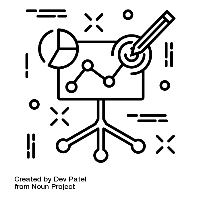 Begrippen:
Ethiek
Privacy
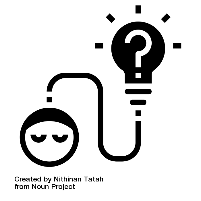 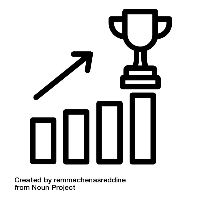 IBS Toetsing
Kennistoets
Ondernemingsplan
bedrijfsethiek
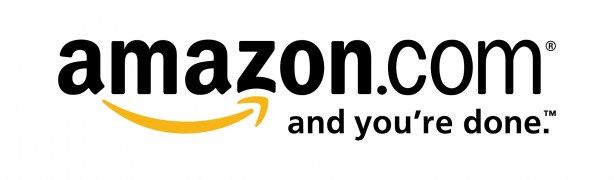 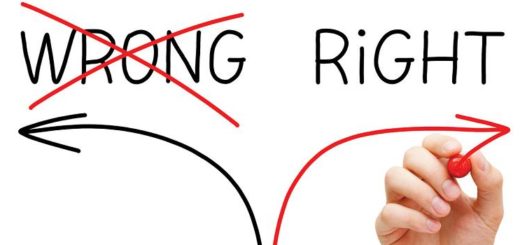 Lesdoel
Je herkent ethische dilemma's
Je snapt de complexiteit hiervan
De wereld en ik – vlog
Vlog

Je vlog (of blog) maak je over je maatschappelijke stage. Met deze vlog wordt leerdoel 3 getoetst. Bij dit leerdoel horen verschillende succescriteria. Deze vind je hieronder.
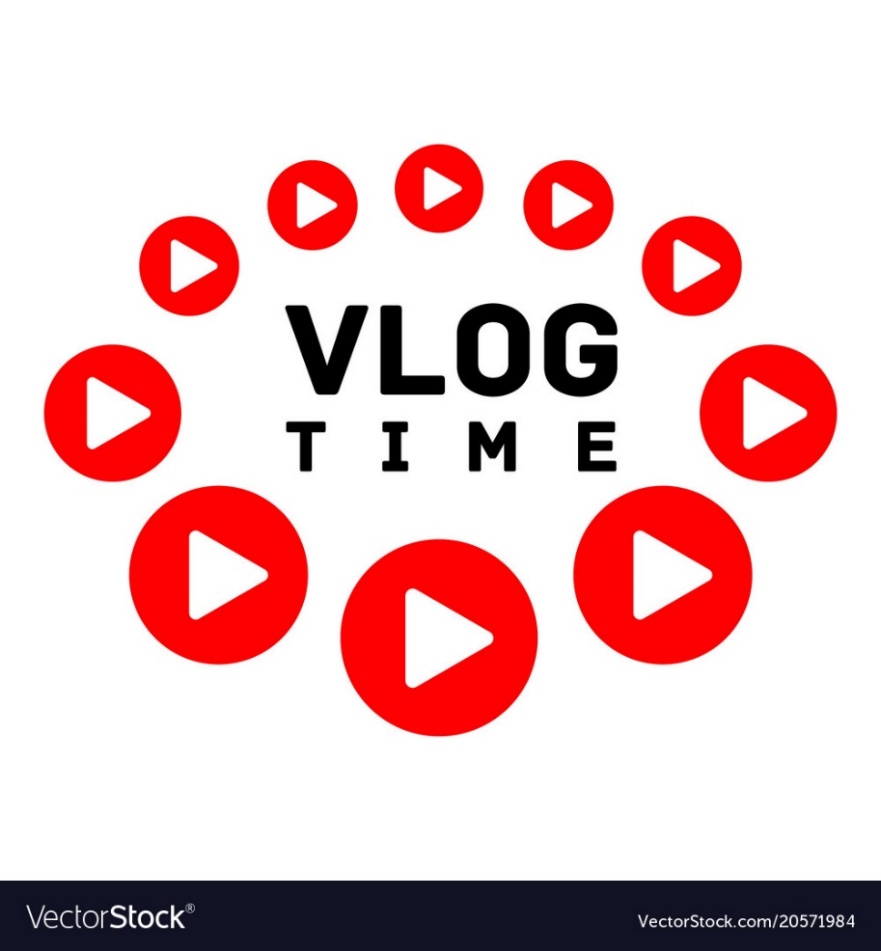 Succescriteria
Leerdoel 3
Je kunt een praktijkplek benaderen waar je praktijkervaring op het  gebied van maatschappelijk werk op kunt doen. 
Je kunt de opgedane kennis uit de periode koppelen aan de praktijksituatie. 
Je kunt uitleggen welke werkzaamheden je tijdens je stage hebt uitgevoerd.
Je kunt reflecteren op een ethisch dilemma. 
Je kunt een video opname maken van je praktijkervaring.
Je kunt videobestanden bewerken en samenvoegen tot een representatieve vlog.
Je kunt je videobestand digitaal delen met derden.
IBS-SEM-DWI-X41
Wat is ethiek?
Ethiek is het afwegen tussen goed en kwaad en de keuzes daartussenin.
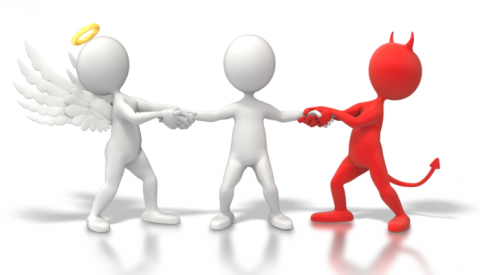 Ethisch dilemma
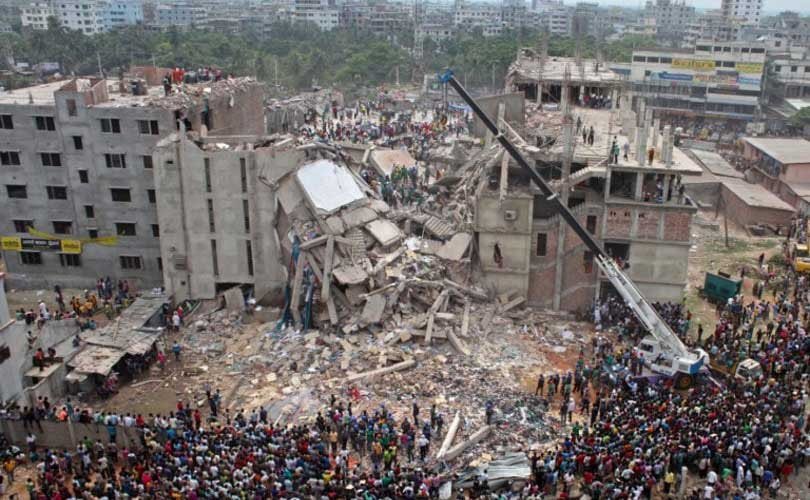 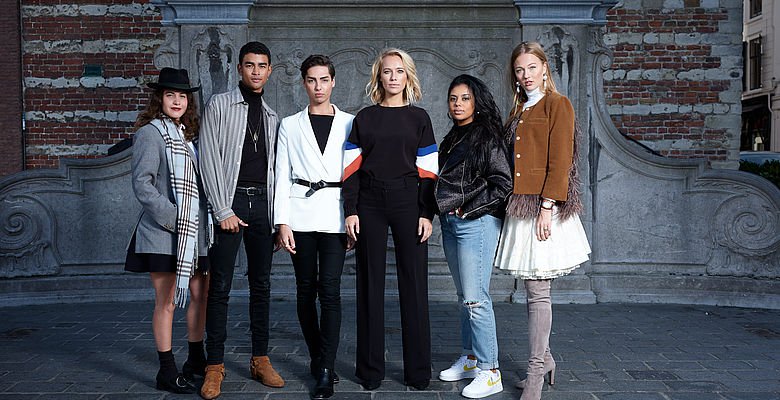 Wat vinden jullie van deze ethische dilemma’s?
Klantgegevens verkopen aan andere bedrijven
Goedkoper producten leveren aan klanten, dan dat lokale ondernemers kunnen
Zo min mogelijk belasting proberen te betalen als bedrijf
Ethiek en privacy
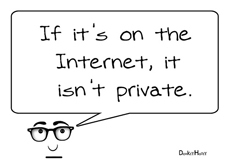 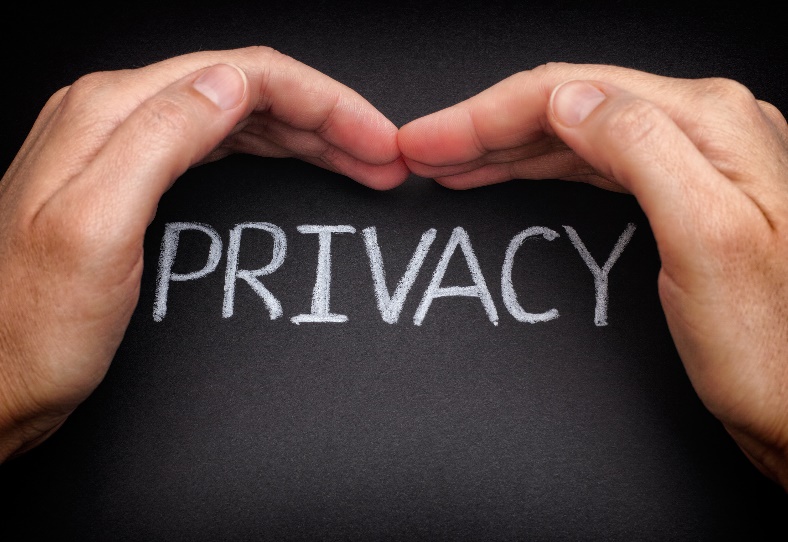 Privacy?
Wat versta jij hieronder?
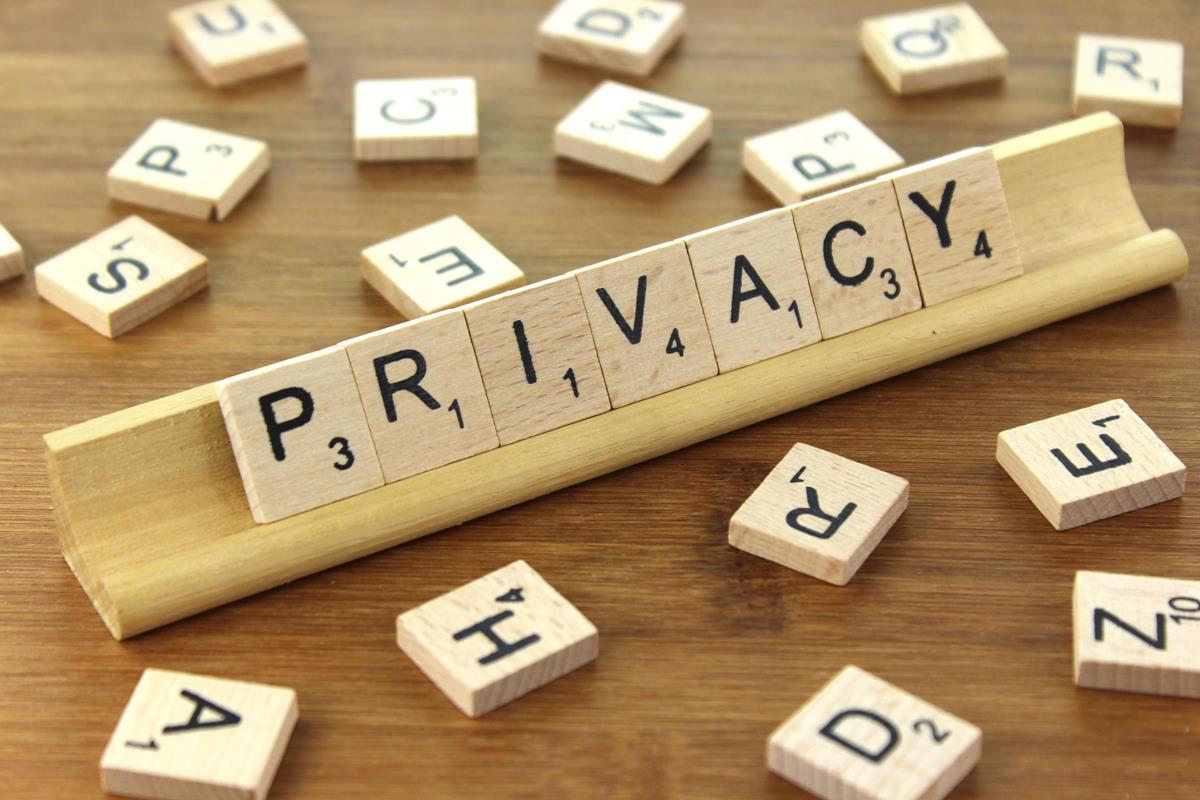 Privacy en social media
Wat er allemaal blijft plakken:

Hier